Monday
Direct instruction
Vocabulary journal entries (word description, translation, & drawing)
“Check” the level of word understanding in vocab journal
Key vocabulary of the week
Ancient
Evolve
Crystal
Index fossil
Undisturbed 
Intrusive/Extrusive rock
Chemical/Physical weathering 


Review:
Inner core
Outer core
Lithosphere
Key vocabulary of the week
Term: ancient

Definition: very old, having lived or existed for a very long time
Draw:
Key vocabulary of the week
Definition: to change or develop slowly often into a better, more complex, or more advanced state (to develop by a process of evolution)
Term: evolve

Draw:
Key vocabulary of the week
Term: crystal 

Definition: a clear hard mineral with many sides, colorless or very light in color (formed when the substance turns into a solid)
Draw:
Key vocabulary
Term: index fossil

Definition: an organism that lived for a short time in many places around the world (indicators for the age of a sedimentary rock layer)
Key vocabulary
Draw:
Term: undisturbed

Definition: not moved, changed, touched by anyone or anything
Key vocabulary of the week
Term: intrusive rock

Definition: igneous rock formed from magma, below Earth’s surface
Term: extrusive rock

Definition: igneous rock formed from lava, on Earth’s surface
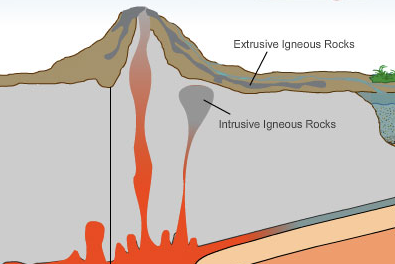 Key vocabulary of the week
Term: chemical weathering

Definition: occurs when water or oxygen chemically react with the minerals in rocks to produce new minerals (oxidation and carbonation are examples of chemical weathering)
Term: physical weathering (also, mechanical weathering) 

Definition: any process that breaks rocks into fragments such as collision, fracturing, or erosion (often caused by growth of ice crystals or plant roots)
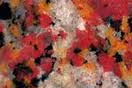 Meet someone who speaks your language and…
Explain your definitions & drawings using your native language for these words:

Ancient
Evolve
Crystal
Index fossil
Undisturbed 
Chemical weathering 
Physical weathering 
Intrusive rock
Extrusive rock
At home
Study the words while thinking about the images that best describe/represent the word
Wednesday
Whole class review (calling on volunteers)
Picture match
Homework:
Spelling pyramid
Write 1-2 sentences using the words from the spelling pyramid + sentence frames
Picture Match
Step 1: Take the words out from the envelop 

Step 2: Read the words out loud & think about images that describe the words

Step 3: Match the words & the pictures

Step 4: Explain your match using the sentence starter below

I chose this word because the picture shows__________
							an example of…
						something that …
						an object that… 
						the formula for…
[Speaker Notes: Materials: 
Picture board (1 per 2 students)
Cut-off vocabulary words (1 set per 2 students)
Facilitation: Modeling (a) directions, (b) how to use the sentence starter, and (c) corrective feedback (re-phrasing student sentences during the whole class review of the picture match]
At home
Study the word definitions
Complete:

Spelling pyramid
Write 1-2 sentences using the words from the spelling pyramid + sentence frames
Thursday
Sentence review
Possibly “Card Game” OR “Jeopardy” OR Charades
Homework: 
Get ready for the quiz
Spelling pyramid + sentence check
With a partner…
Check each other’s pyramids + sentences 
Find 1 positive thing about your partner’s sentences
Give 1 suggestion for improvement
Card Game
Setp1: The Reader takes the card and reads the word

Step 2: Player #1 provides a definition, description, or an example of the target word

Step 3: The team decides if the answer is correct

Step 4: If the answer is correct, Player #1 keeps the card & becomes the Reader for the next Player. 

Step 5: Continue until there is no more cards in the set. 

The Player with the most card wins.
Jeopardy: Round 1
Step 1: Form 2 teams & select a Host

Step 2: 1 person from each team approaches the host table

Step 3: The Host reads 1 word, the player who “hits” the Host’s table first, gets to provide a definition. The correct definition gets the team 1 point. 

Step 4: Repeat Steps 2 & 3 with new players fro each team.
Jeopardy: Round 2
Step 1: Each team gets a set of 4 key words

Step 2:  The teams develop and write sentences with the 4 words on blank sentence strips

Step 3: Each sentence that is accurate gets the team 2 points (1 pt. science + 1pt. English) 


The team with the most points from Rounds 1 & 2 wins.
Homework:
Get ready for the quiz
Friday
Quiz
“Square” the level of word understanding (1- 4)
© Materials copyrighted by the University of Louisville. 
Educators are free to use these materials with the proper acknowledgement of source.